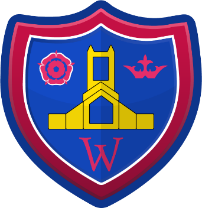 Scientific
Enquiry
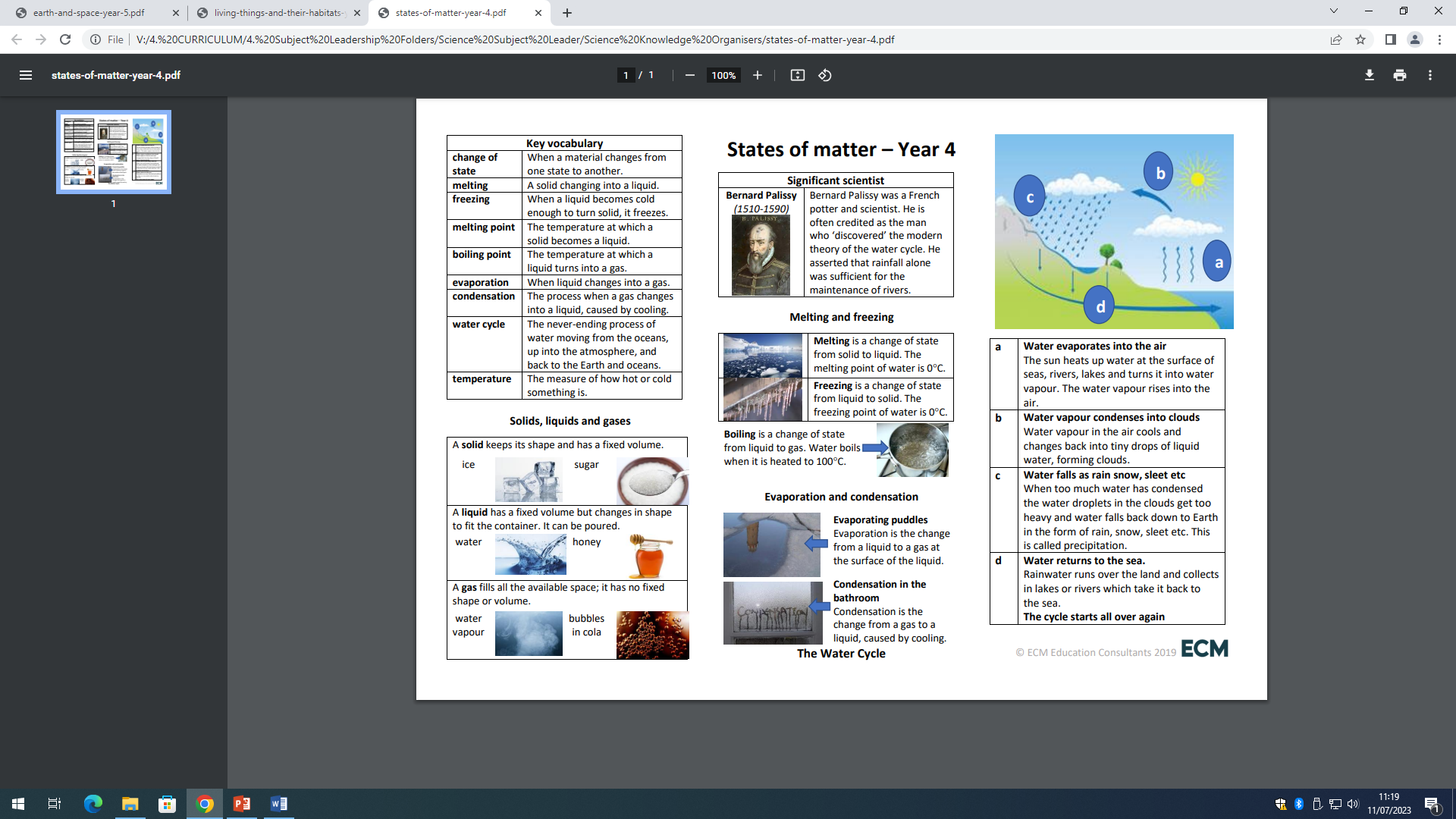 States of Matter
Year 3/4 (Cycle A)
The Water Cycle
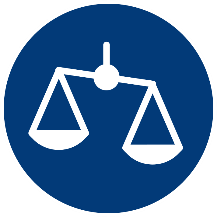 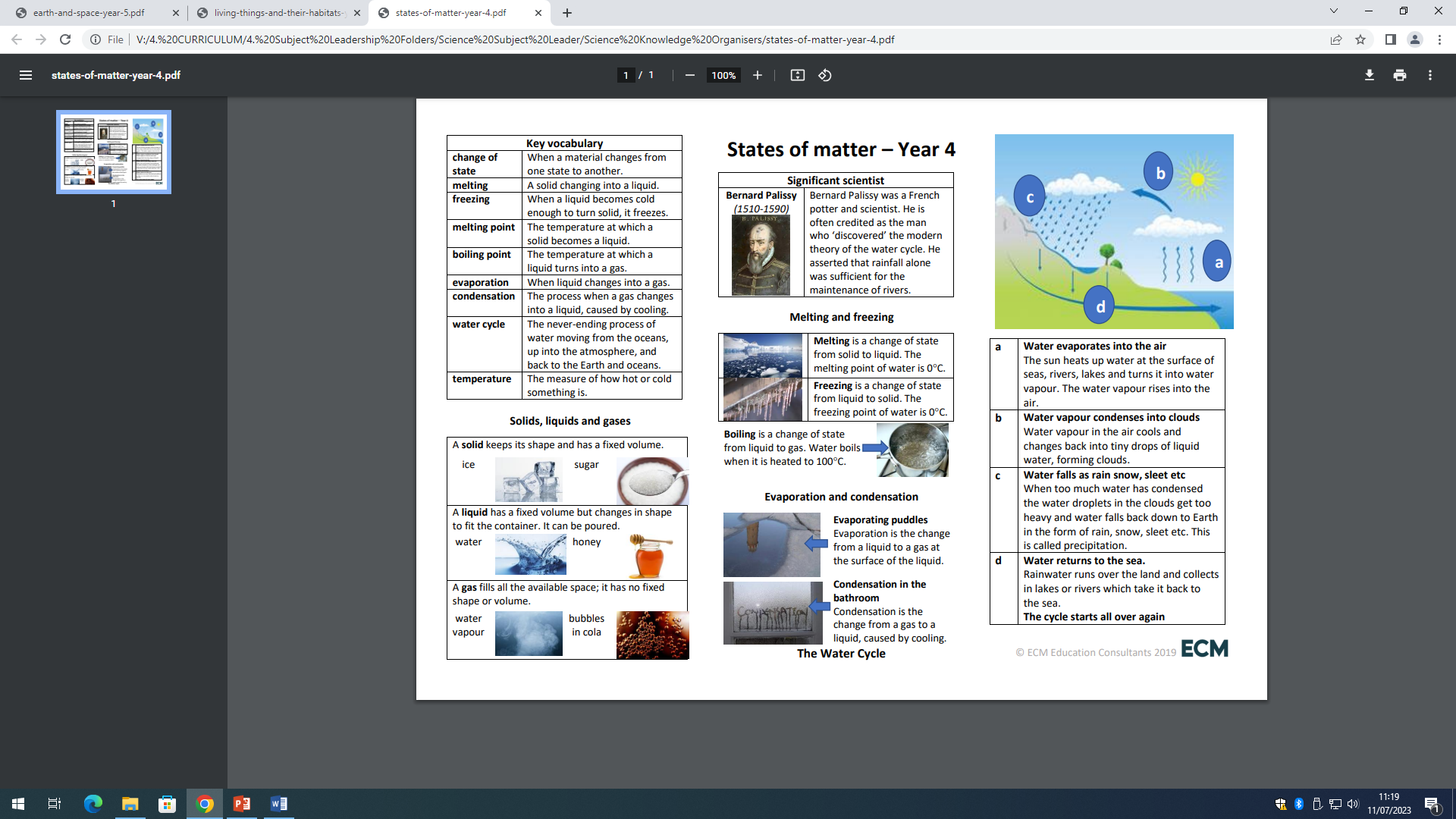 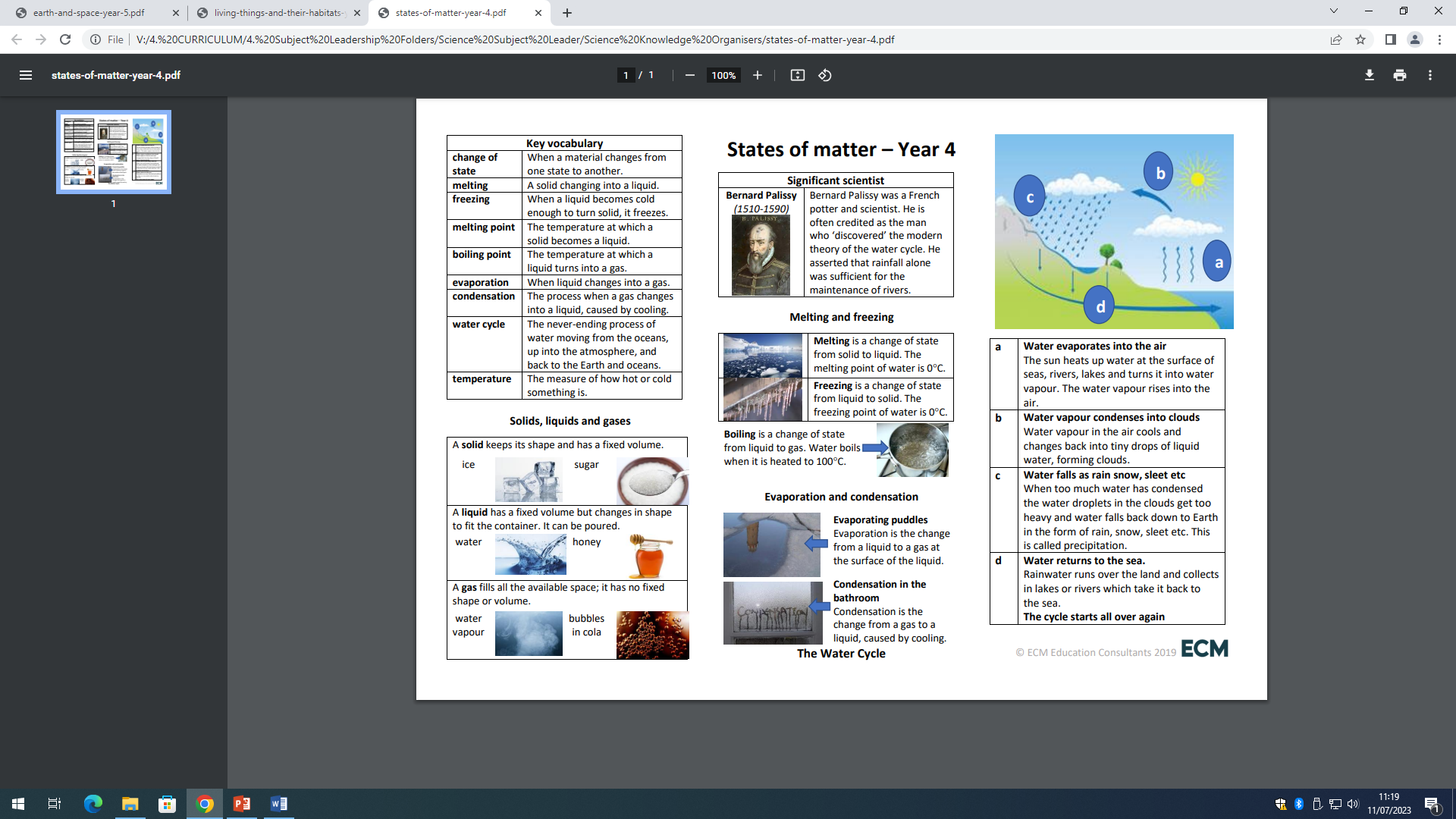 Fair Testing
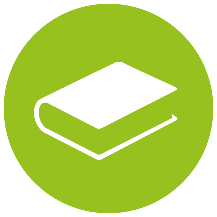 Research
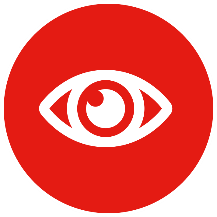 Observation 
over time
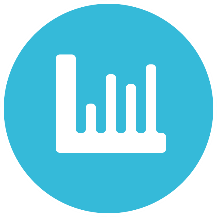 Pattern Seeking
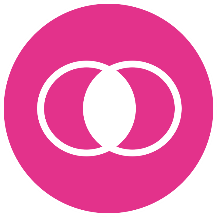 Identifying, grouping and classifying
Scientific
Enquiry
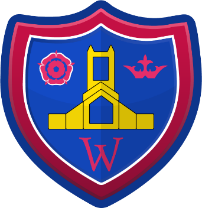 Electricity
Year 3/4 (Cycle A)
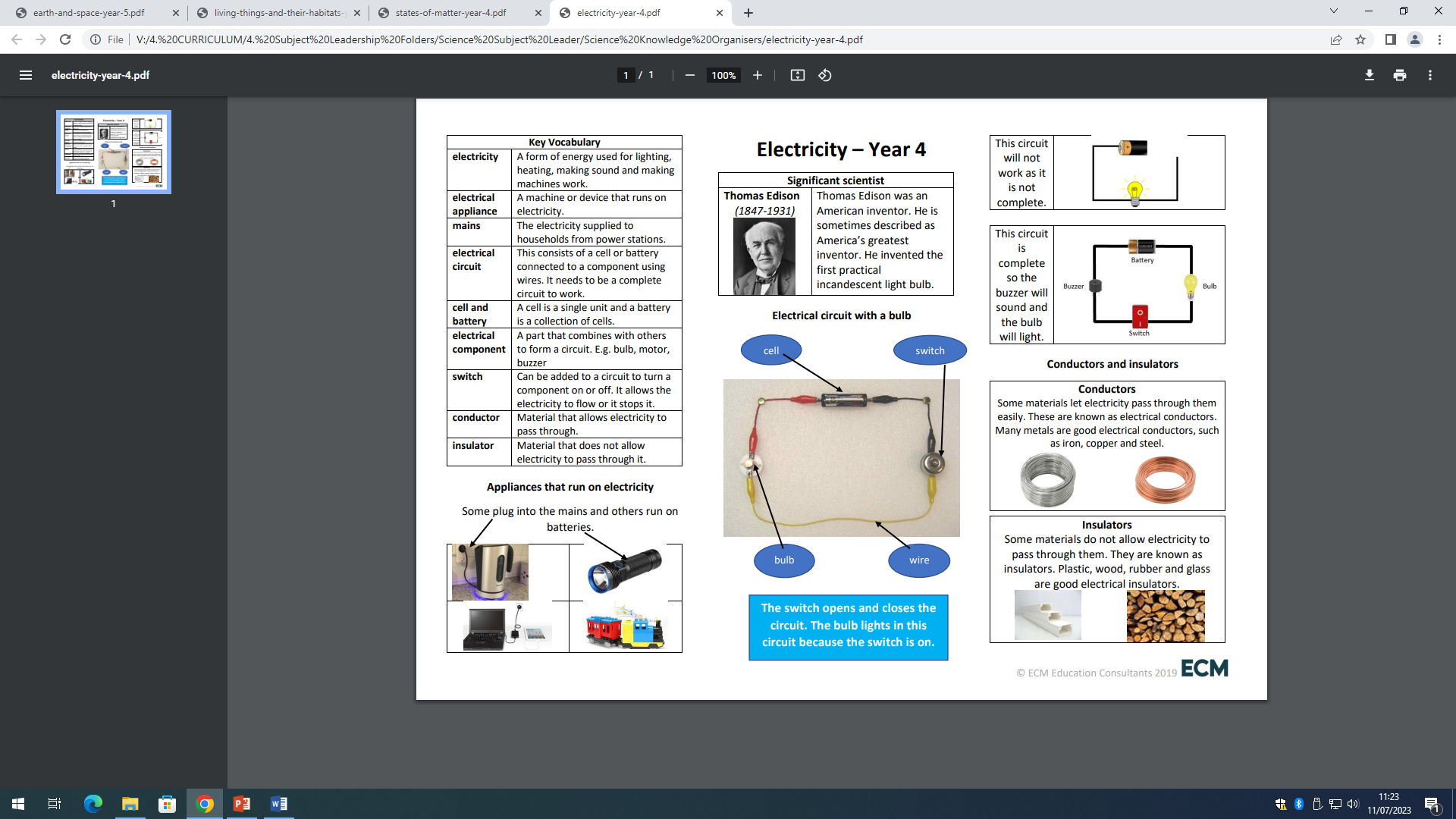 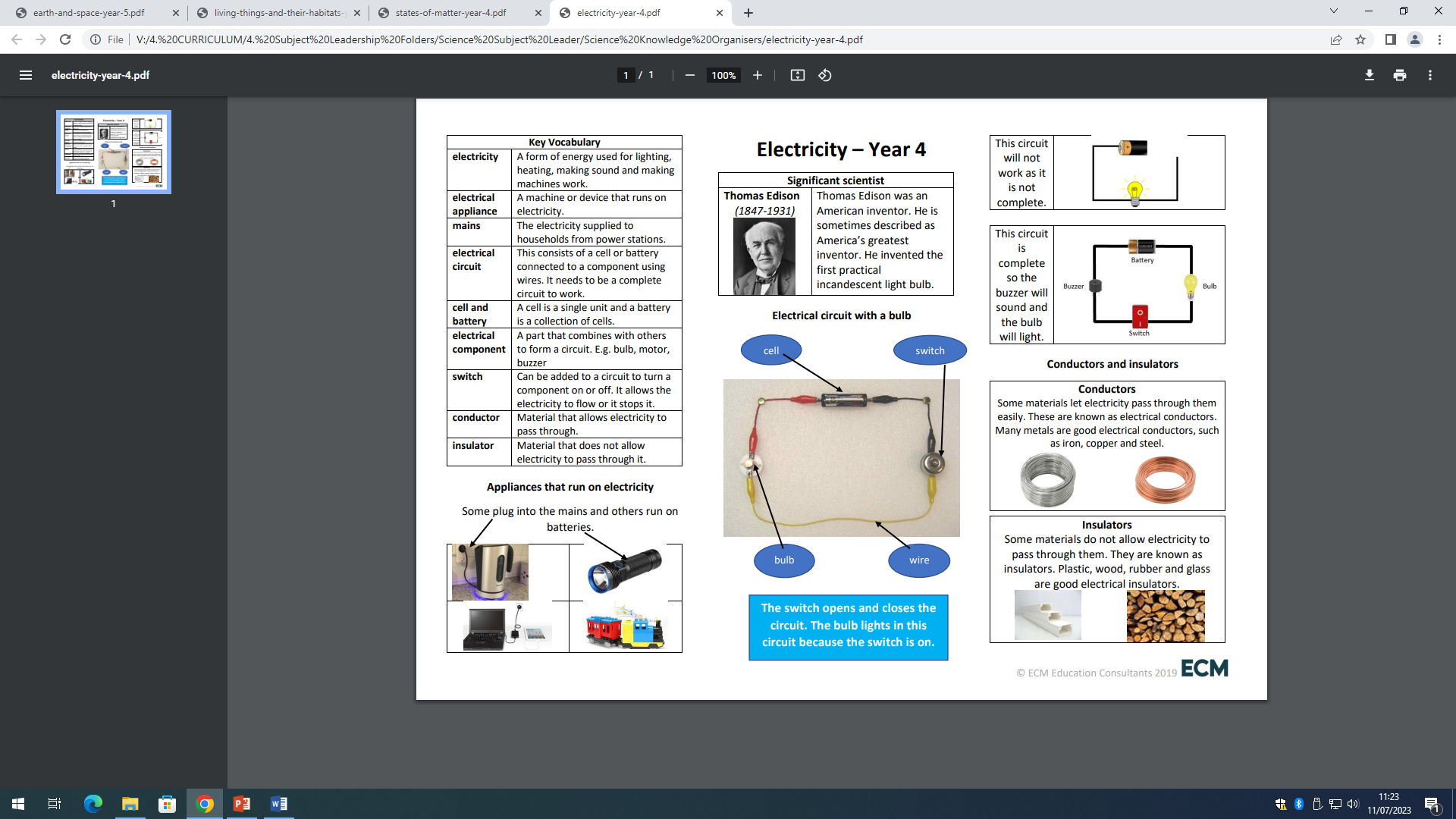 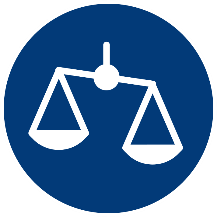 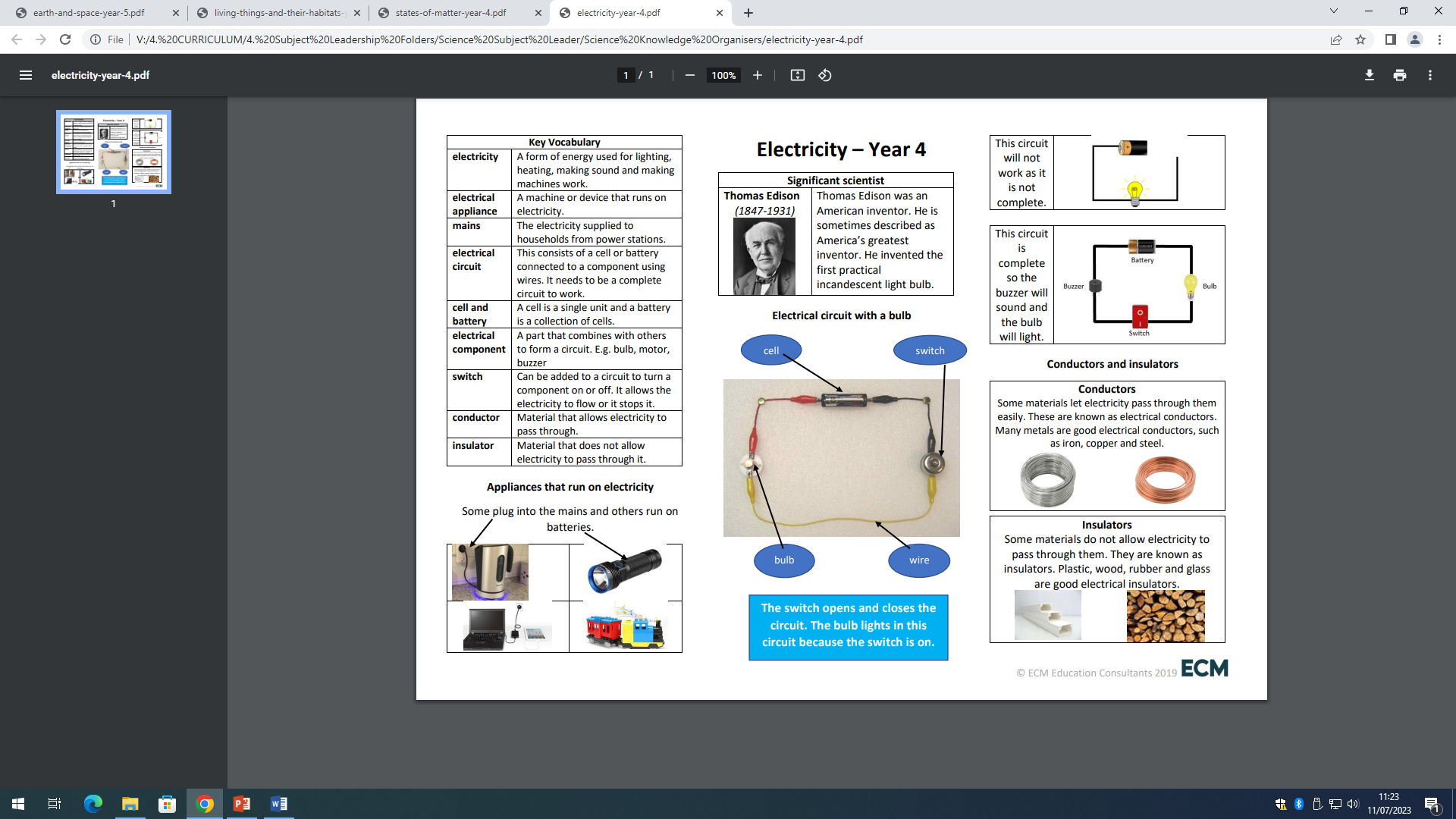 Fair Testing
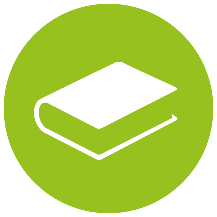 Research
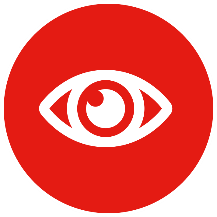 Observation 
over time
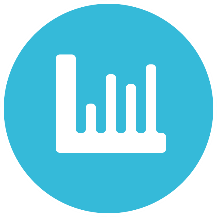 Pattern Seeking
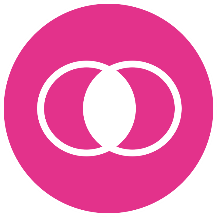 Identifying, grouping and classifying
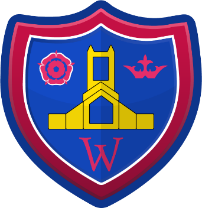 Scientific
Enquiry
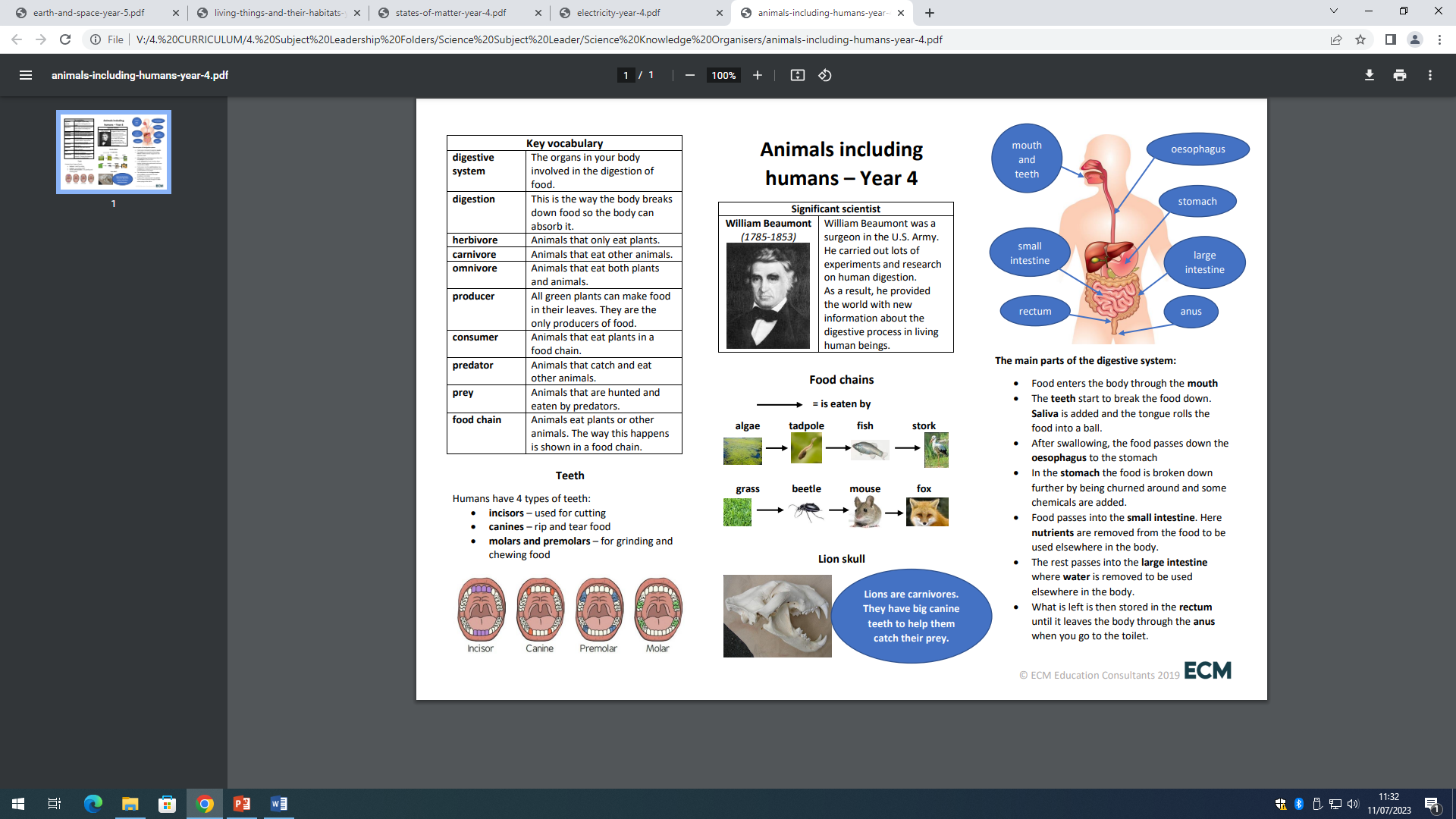 Animals including Humans
Year 3/4 (Cycle A)
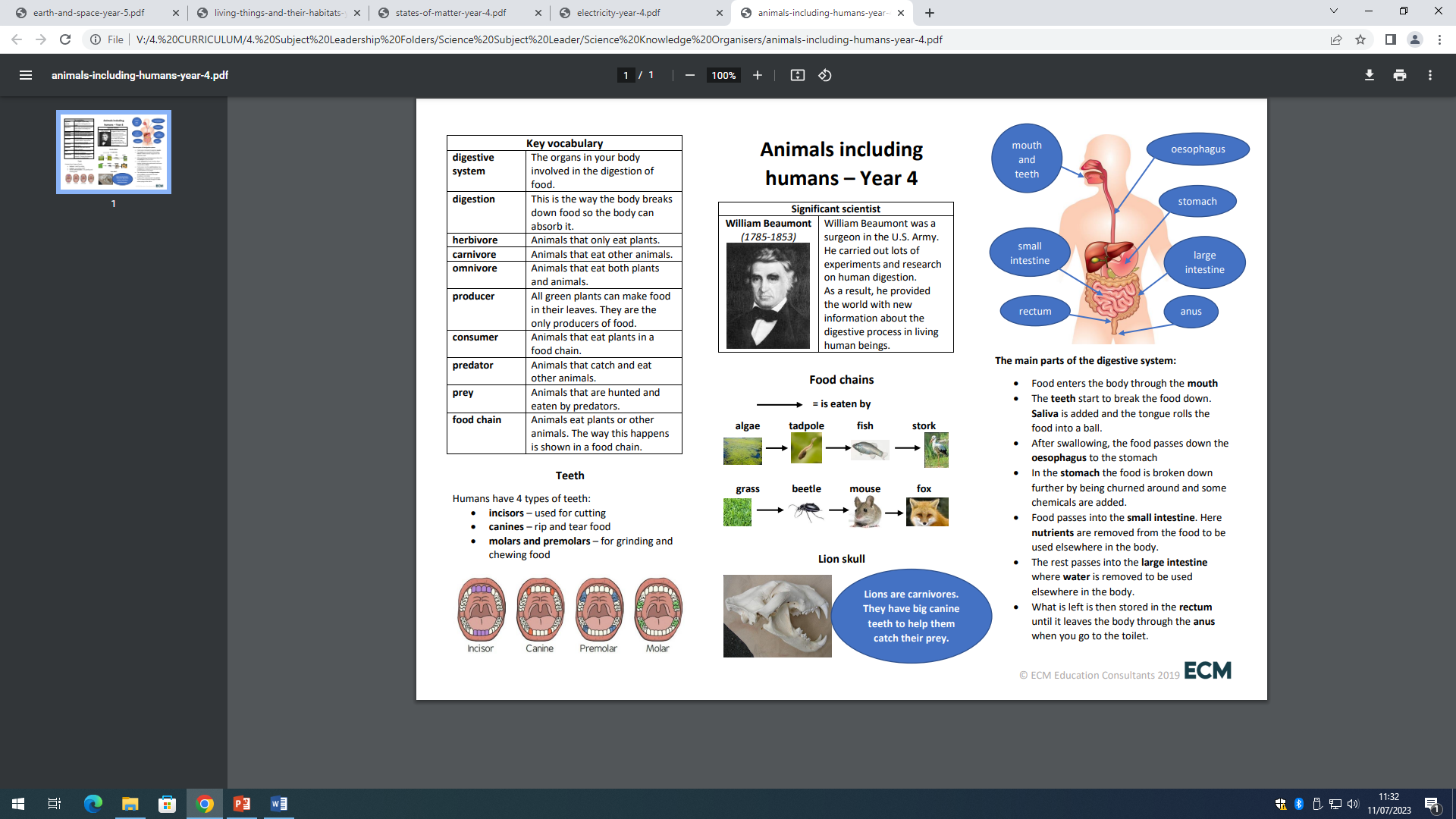 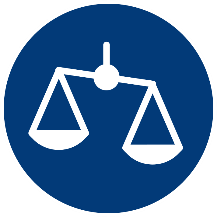 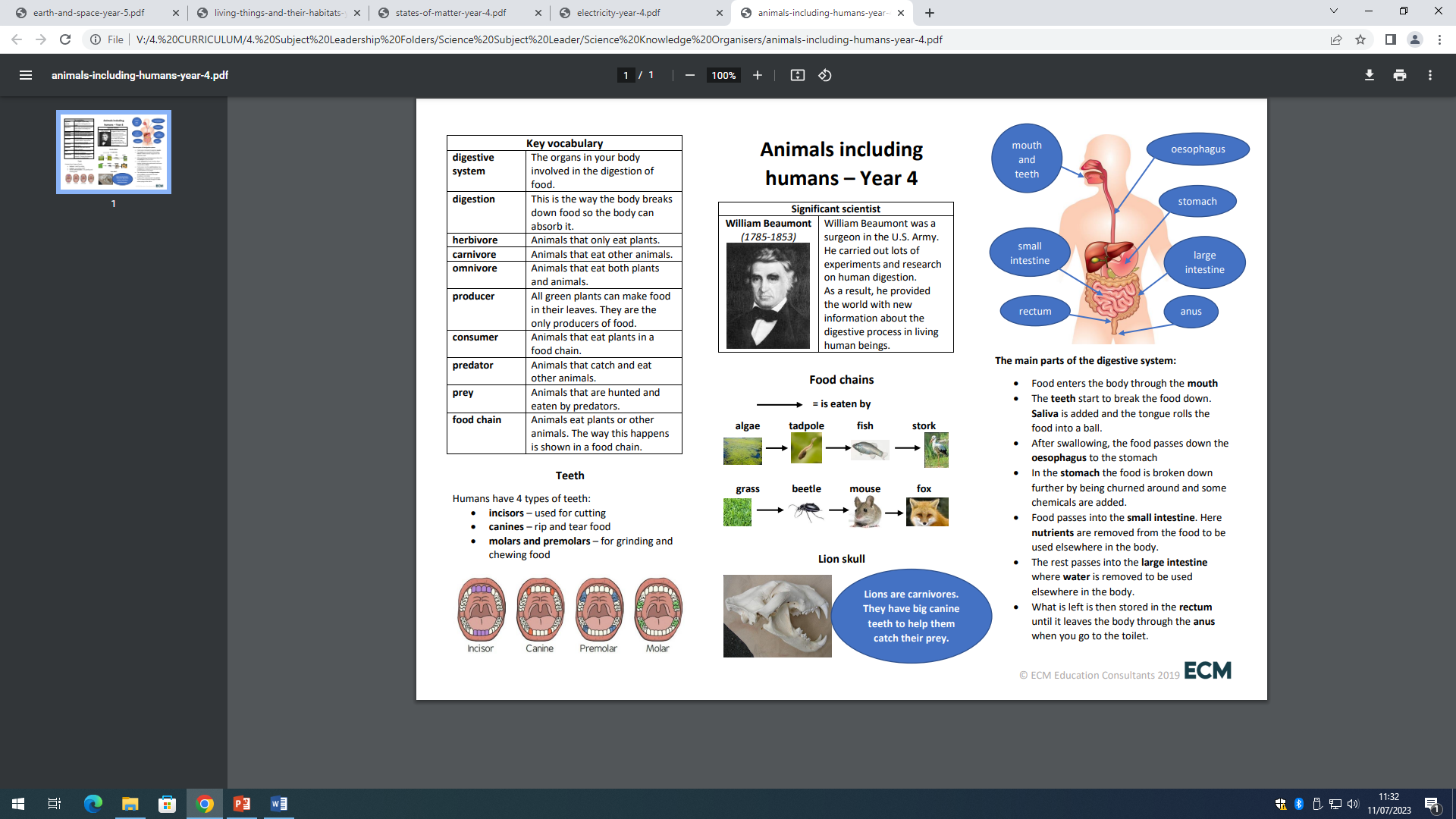 Fair Testing
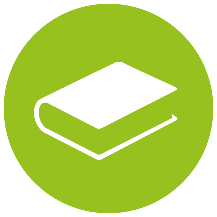 Research
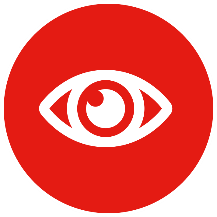 Observation 
over time
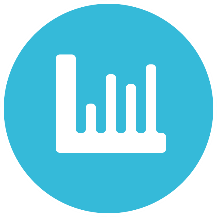 Pattern Seeking
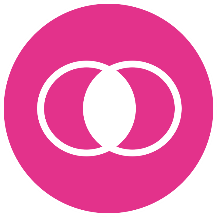 Identifying, grouping and classifying
Scientific
Enquiry
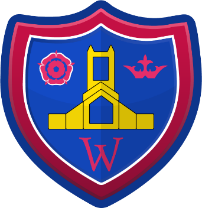 Sound
Year 3/4 (Cycle A)
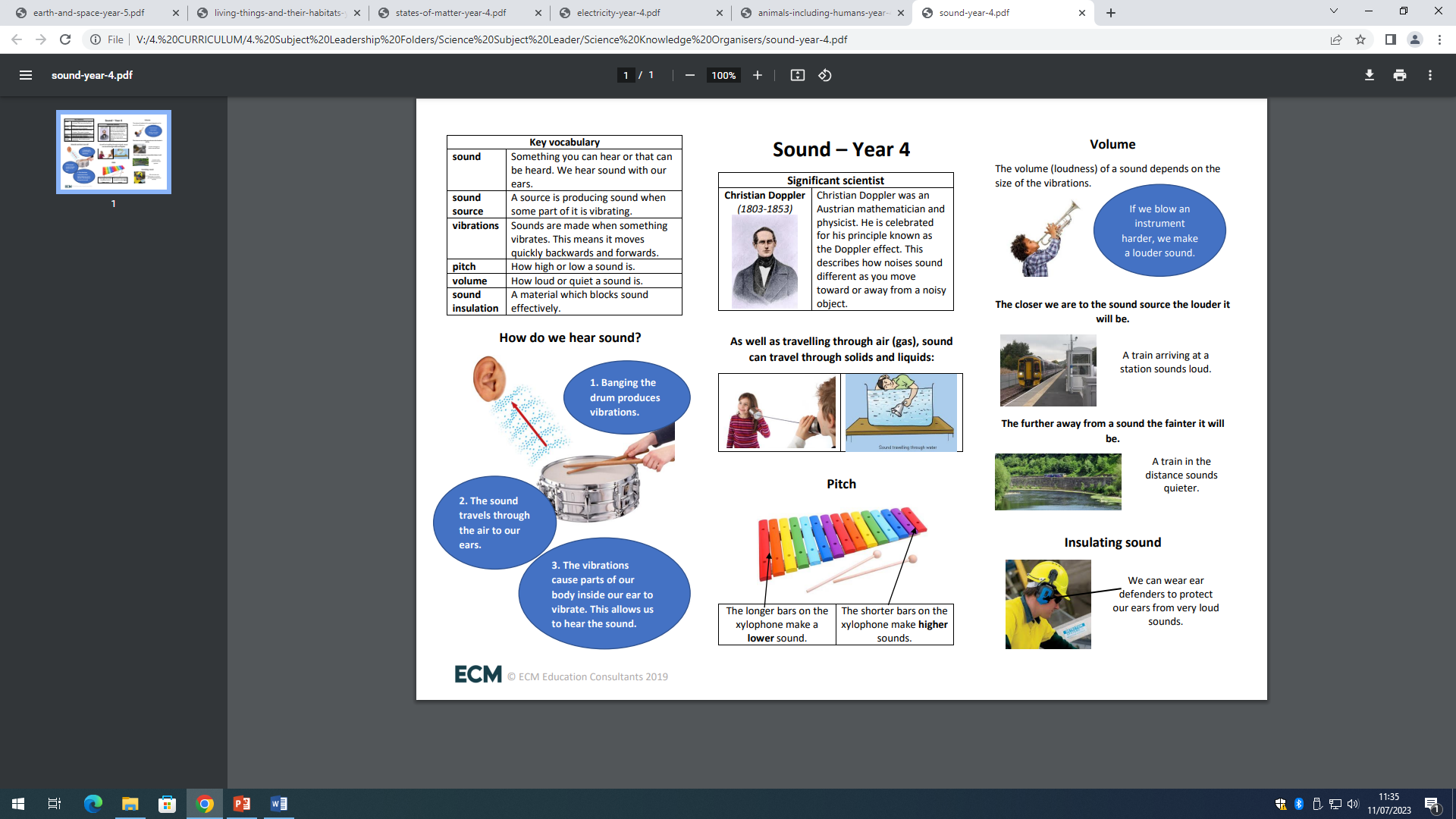 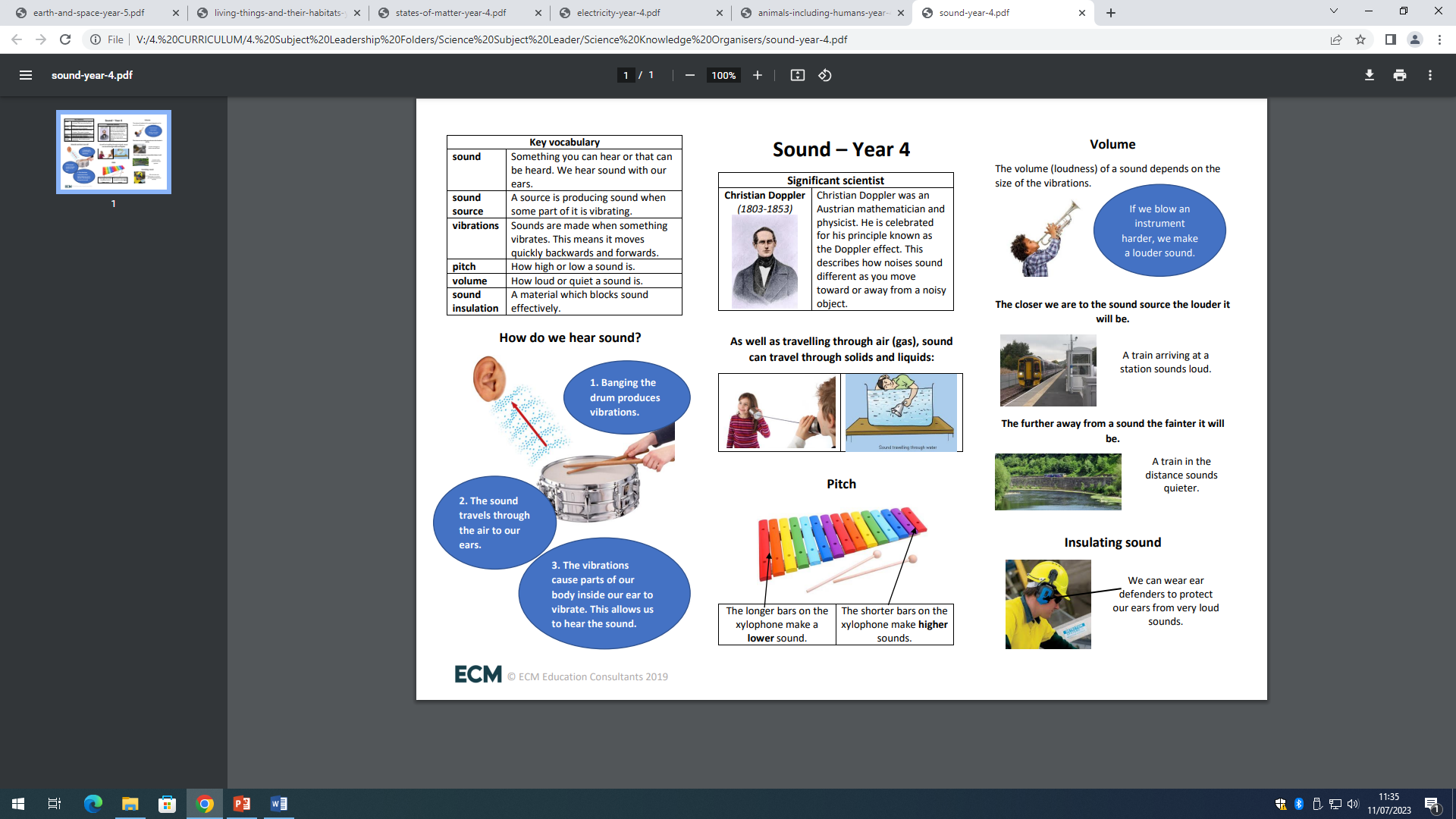 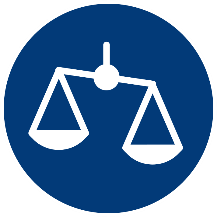 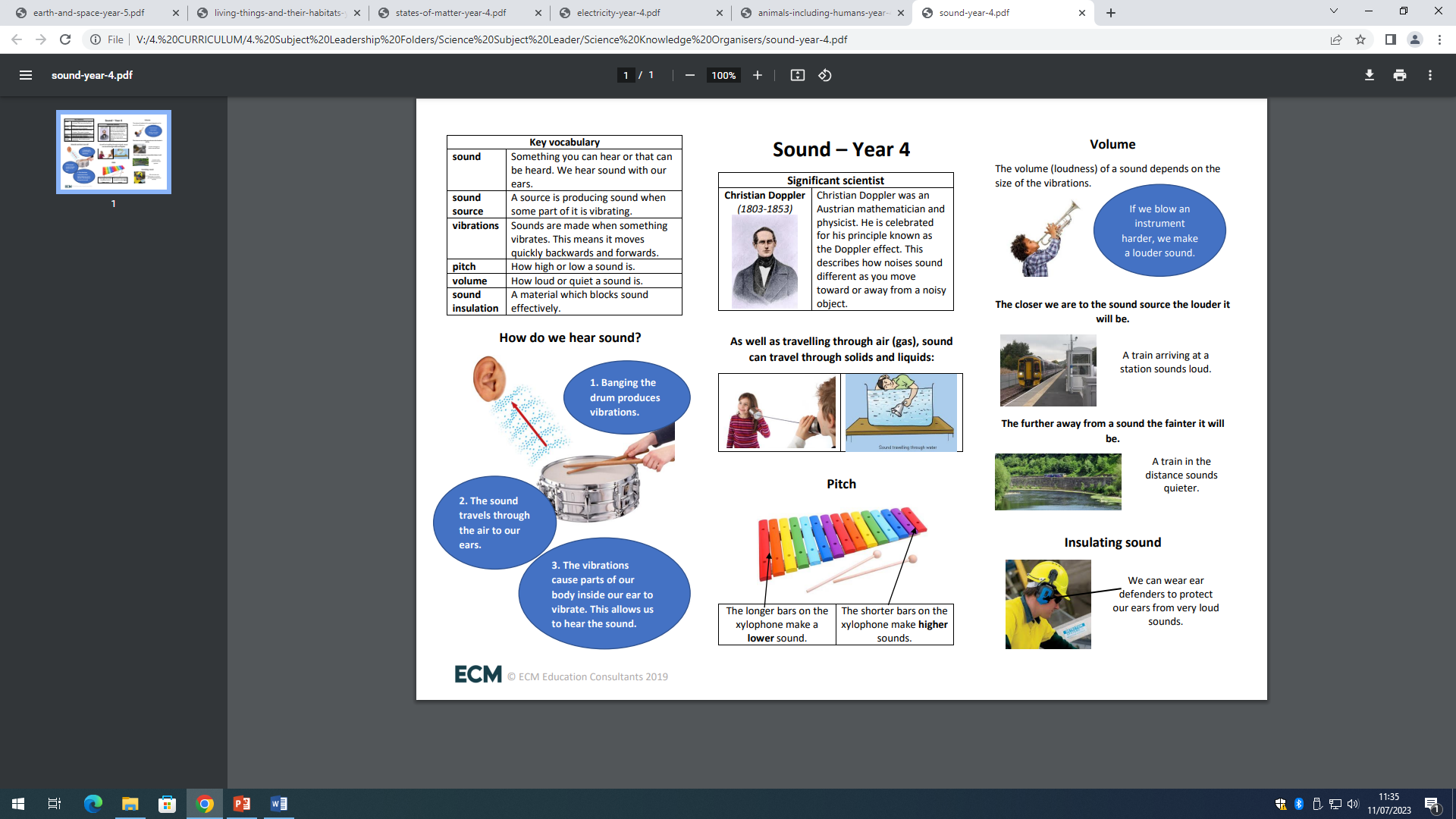 Fair Testing
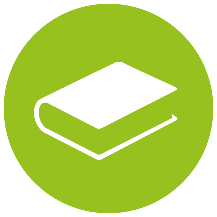 Research
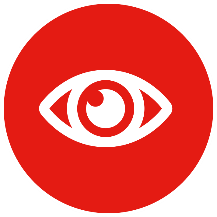 Observation 
over time
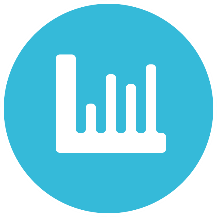 Pattern Seeking
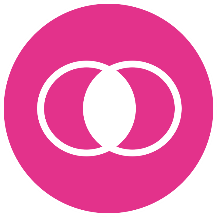 Identifying, grouping and classifying
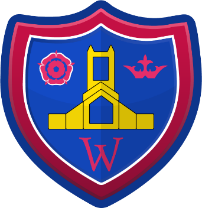 Scientific
Enquiry
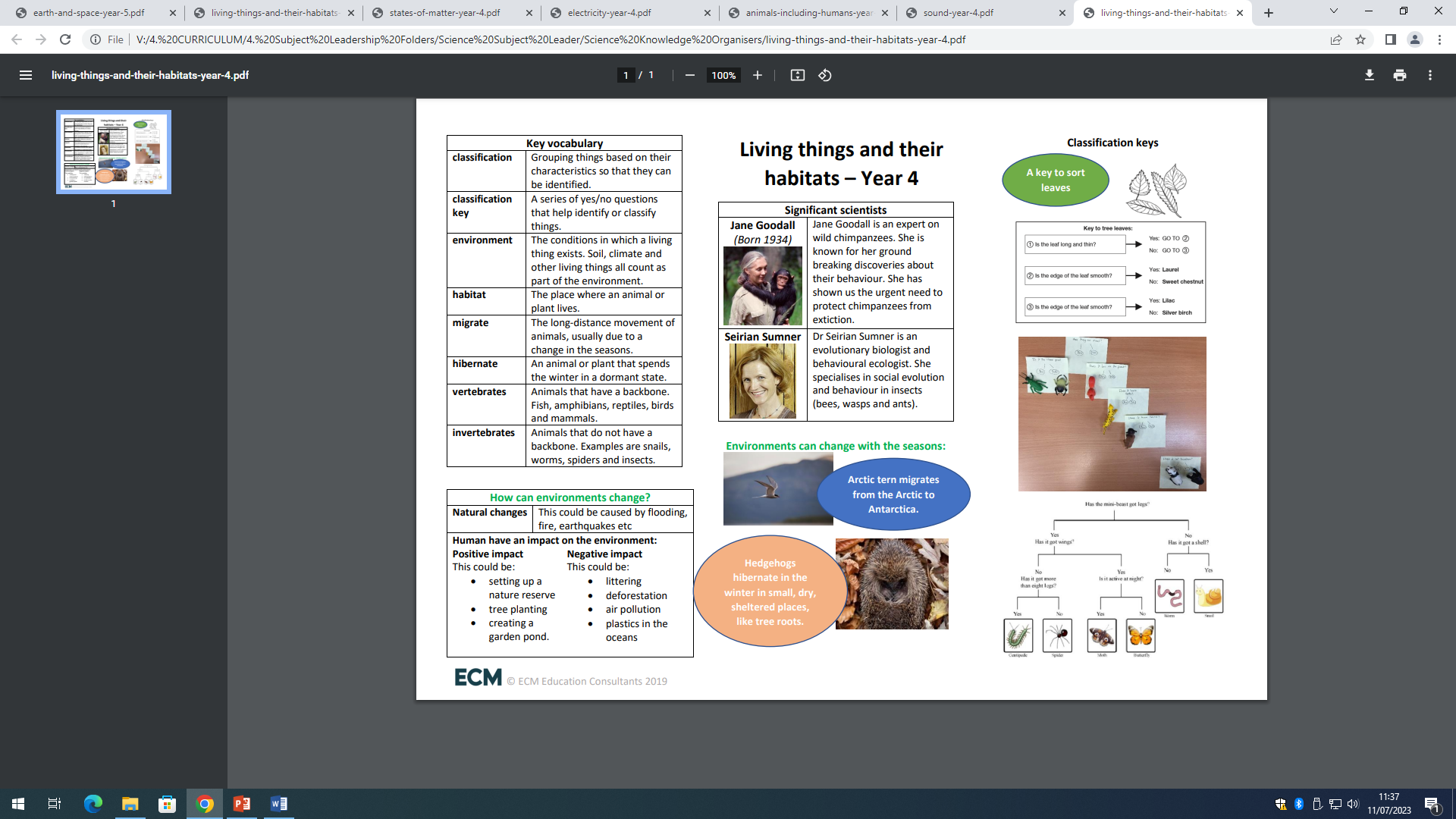 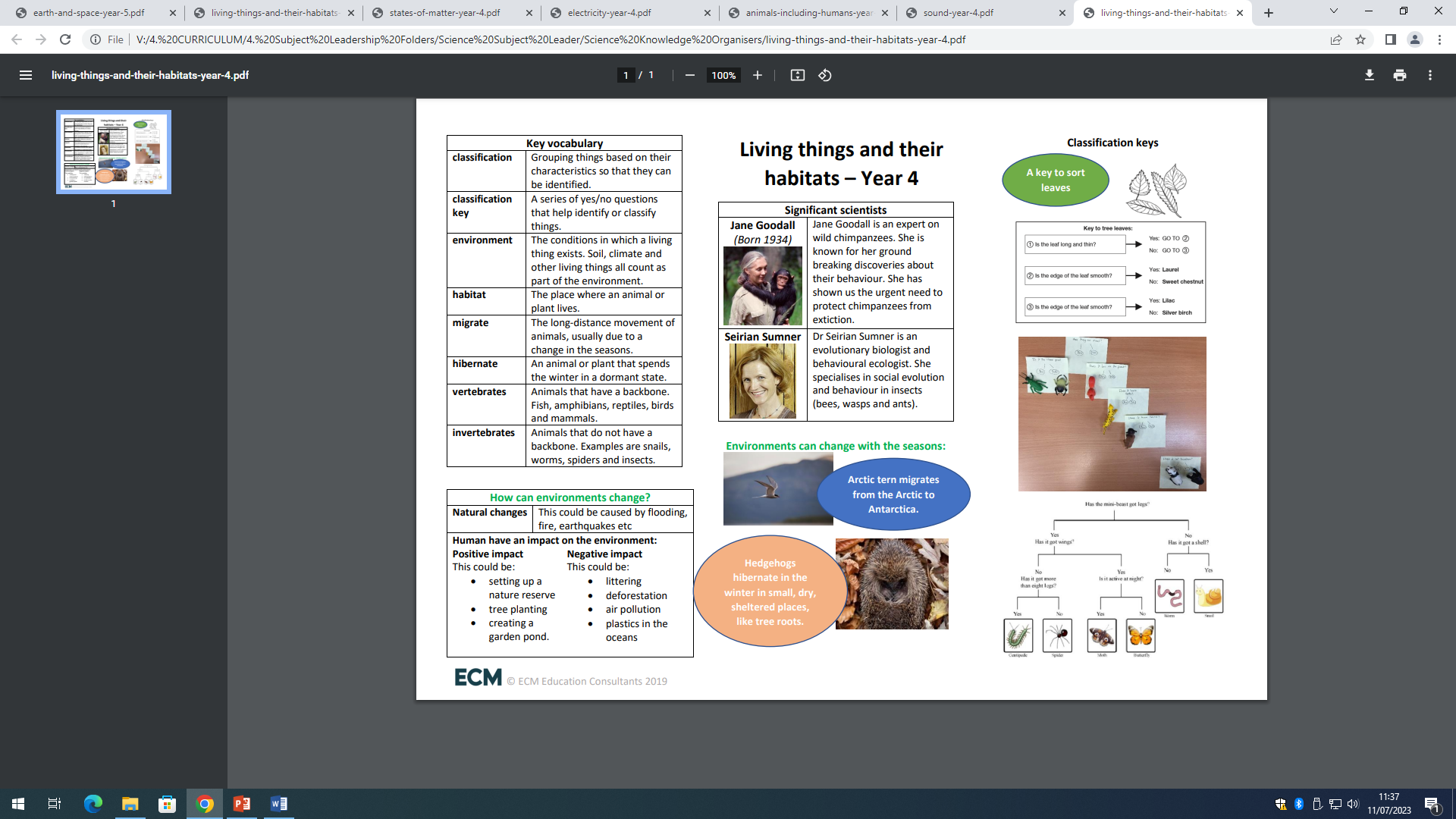 Living Things in their Habitat
Year 3/4 (Cycle A)
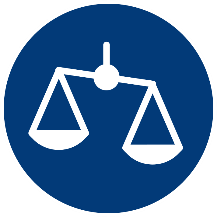 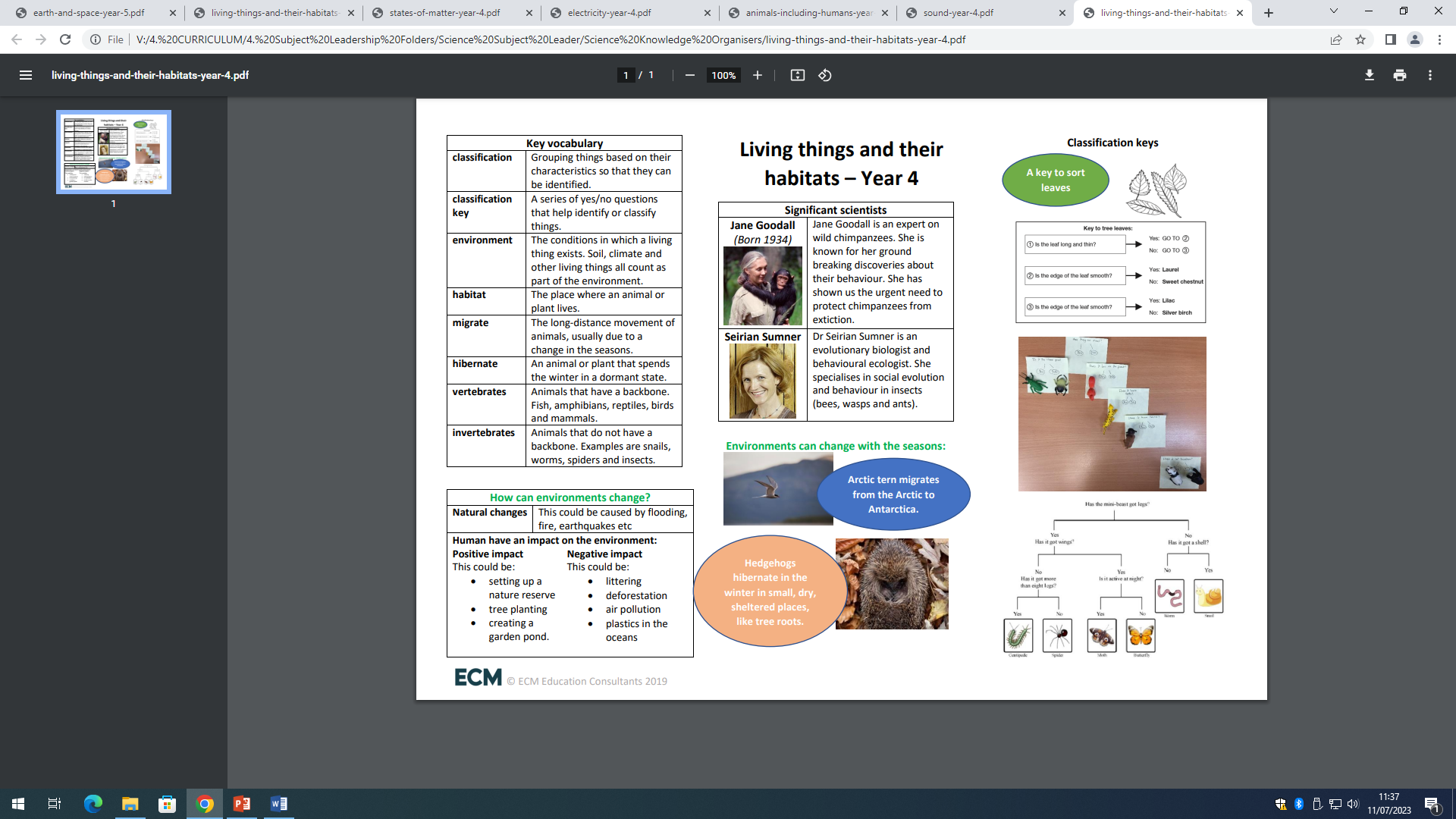 Fair Testing
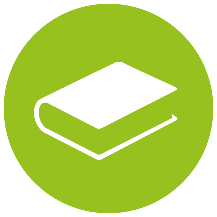 Research
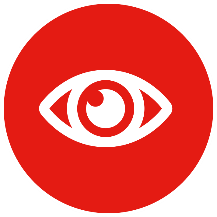 Observation 
over time
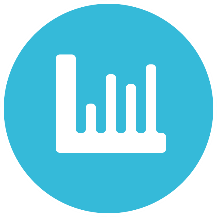 Pattern Seeking
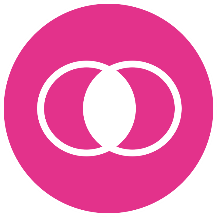 Identifying, grouping and classifying